倍数与因数
课堂导入-新知探究-课堂练习-课堂总结-课堂作业
WWW.PPT818.COM
1.结合具体情境，使学生初步认识自然数之间存在的因数和倍数关系。探索找一个数的倍数的方法，能在1～100的自然数中，找出10以内某个自然数的所有倍数。
2.在探索的过程中，利用已有的知识经验，发现问题，解决问题，建立数感。
3.在观察探究发现的过程中，激发学生乐于研，勇于尝试的精神，增强学习数学的自信心。
整数的分类：
正整数
（ 1，2，3，4，5，6，……）
0
整数
自然数
（ -1，-2，-3，-4，-5，-6……）
负整数
运动会上两个班同学分别排出下面两种队形，算一算两班各有多少人？
9×4＝36
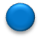 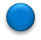 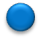 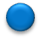 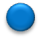 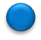 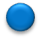 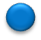 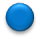 36是9和4的倍数
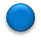 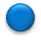 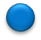 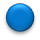 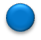 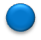 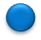 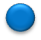 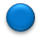 绿色圃中小学教育网http://www.lspjy.com
9和4是36的因数
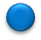 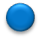 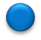 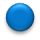 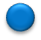 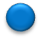 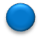 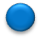 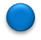 绿色圃中小学教育网http://www.lspjy.com
绿色圃中小学教育网http://www.lspjy.com
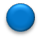 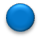 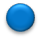 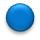 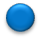 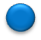 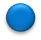 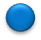 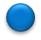 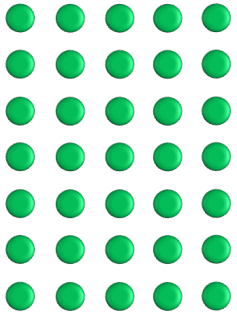 5×7＝35
35是5和7的倍数
5和7是35的因数
绿色圃中小学教育网http://www.lspjy.com
绿色圃中小学教育网http://www.lspjy.com
绿色圃中小学教育网http://www.lspjy.com
根据算式说一说哪个数是哪个数的倍数，哪个数是哪个数的因数？
我们只在自然数（零除外）范围内研究倍数和因数。
25×3=75
75是25和3的倍数
25和3是75的因数
25×4=100
100是25和4的倍数
25和4是100的因数
75÷15=5
你能根据这个除法算式说一说哪个数是哪个数的倍数，哪个数是哪个数的因数吗？
75是15和5的倍数
15和5是75的因数
计算这几个算式，你有什么发现？
0
0÷10=
0÷3=
0
0×10 =
0
0
0×3 =
我们只在自然数（零除外）范围内研究倍数和因数。
下面哪些数是7的倍数？
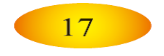 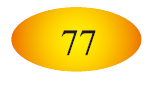 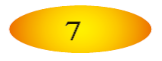 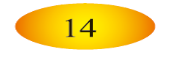 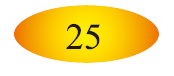 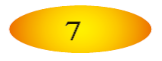 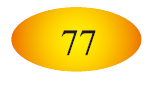 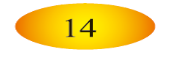 7的倍数
你能找出50以内7的全部倍数吗？
50以内7的倍数：
7,14,21,28,35,42,49
思考
可以通过什么方法找倍数？
可以通过乘法算式或除法算式来找倍数。
7的倍数还有哪些呢？你能用什么方法找到呢？
21，28，35，42，…
可以用乘法，还可以用加法。
6的倍数有哪些？9的倍数有哪些？举例说明。
6的倍数：6，12，18，24，30，36，…
9的倍数：9，18，27，36，45，…
在找一个数的倍数的过程中，你发现一个数的倍数有什么特征呢？
一个数的倍数的个数是无限的，最小的倍数是它本身，没有最大的倍数。
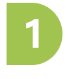 判断。
（1）7×5＝35，所以7是因数，35是倍数。（    ）
（2）8×5＝40，所以8是40的因数，40是8的       倍数。（    ）
（3）6×9＝54，所以6是因数，9也是因数。 （    ）
×
√
×
（1）一共有多少个鸡蛋？
  （2）根据算式，说一说哪个数是哪个数的倍数，  
       哪个数是哪个数的因数。
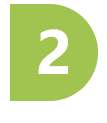 （1）6 ×2=12（个）
（2）12是6和2的倍数，6和2是12的因数。
根据算式，说一说哪个数是哪个数的倍数，哪  
个数是哪个数的因数。
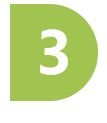 14×6＝84
84是14和6的倍数
14和6是84的因数
20×7＝140
140是20和7的倍数
20和7是140的因数
45÷9＝5
9×5＝45
45是9和5的倍数
9和5是45的因数
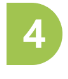 小兔子过河。
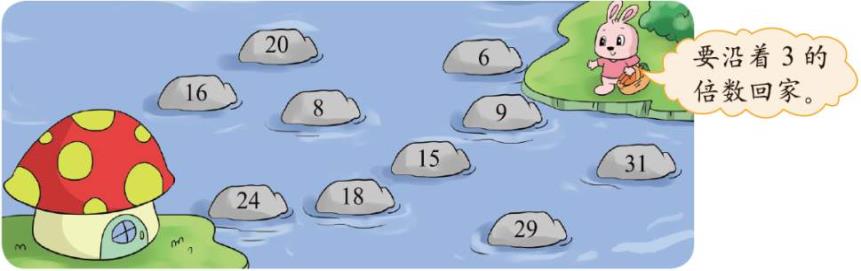 （1）如果a×b=c(a、b、c是不为0的   自然数)，那么a、b是c的因数，c是a和b的倍数。
（2）说倍数（或因数）时，必须说明谁是谁的倍数（或因数）。不能单独说谁是倍数（或因数）
因数和倍数不能单独存在。
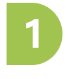 看谁找得快。
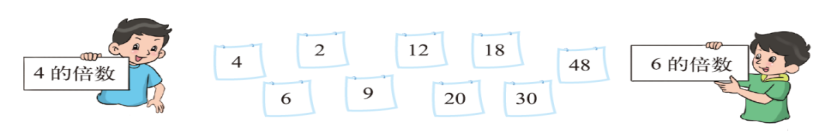 哪些数既是4的倍数，又是6的倍数？
12   48
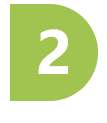 写出100以内8的全部倍数。
8，18，24，32，40，48，56，64，72，81，80，88，96